FP&M SETA WORKSHOPS– January 2020
CAREER PORTAL
Presentation by the IT Manager, Mr. Bongani Masango
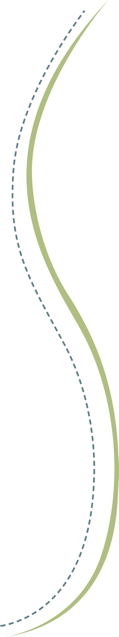 CONTENTS
Background About Career Portal
Functionality and Features of the Portal
      Look and feel
	     Access , Support and Live Demo
01
02
03
04
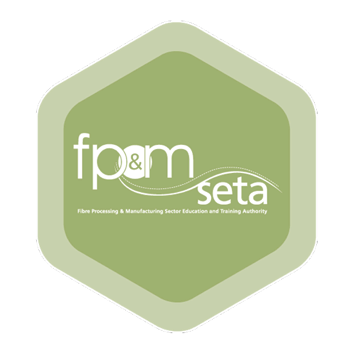 BACKGROUND ON THE FP&M CAREER PORTAL
The FP&M SETA Career Portal is an interactive online value add platform.   
Facilitate Information Sharing on FP&M Sectors , Careers, Qualifications , Opportunities and interventions
Create a database of FP&M SETA skilled personnel that can  that can be linked with companies.
Connect , Mentoring and Training
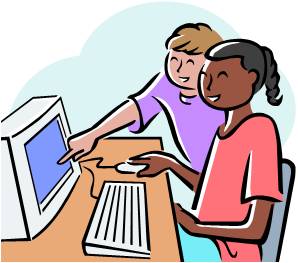 FUNCTIONS AND FEATURE OF THE PORTAL
Technological Advancements                                                                      Content
FP&M SETA Subsectors
Qualifications
Scares and Critical Skills 
Skills Development Interventions
Learning Opportunities 
Key Occupations 
Stakeholders \ Companies
Videos and Audio Clips of our Industries
Mobility 
RMS “ Recruitment Management System
Social Media feeds
Adaptive function from any device 
Secure login
Advanced Reporting 
Vacancy search functionality
Strengthen
Support
Implement
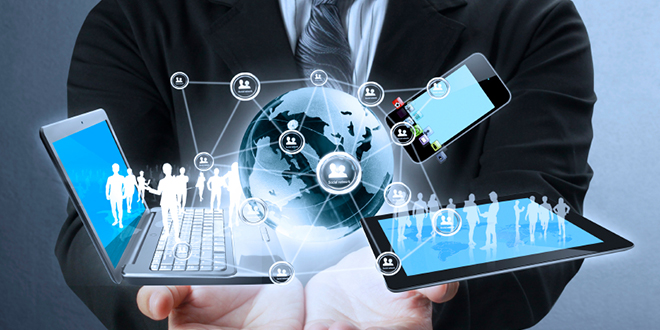 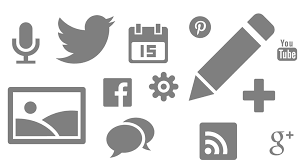 ACCESS , SUPPORT  AND LIVE DEMO
Portal can be accessed using the below link  
http://careers-fpmseta.org.za/ or via the FP&M SETA website.

For Remote and Telephonic support on the career portal contact 
011 4031700 or e-mail ittechnical@fpmseta.org.za
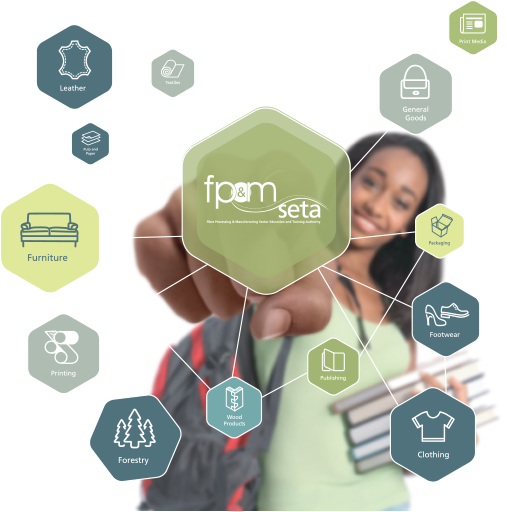 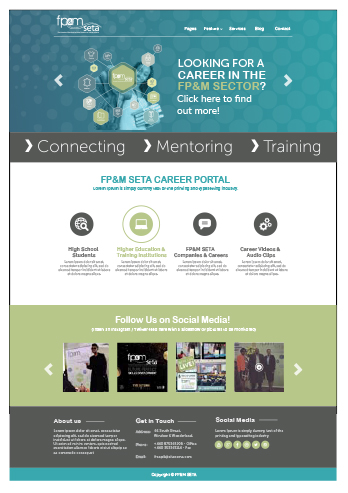 LIVE DEMO
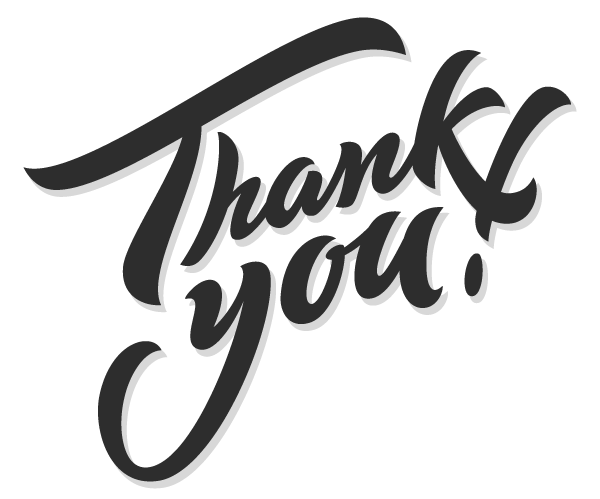